鳴子温泉郷JR陸羽東線等公共交通利用推進事業
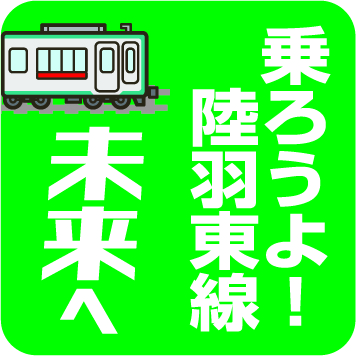 ■事業目的
JR陸羽東線等の公共交通の
   利用推進
鳴子温泉郷の宿泊客の増
大崎市内(鳴子温泉地域)の
　 消費拡大
■事業内容
対象：JR陸羽東線，路線バス，
　　　タクシーの利用者
　　　（鳴子温泉地域での降車）
内容：宿泊者１名に１泊2,000円
　　　のパタPAYクーポン
　　　　（上限2泊：4,000円）
　　　　（宿泊料金への利用は不可）
　　　　（アプリでQRコード読取）
期間：令和5年10月1日～令和6年1月25日
■発行総額　5,600万円
■発行枚数　28,000枚